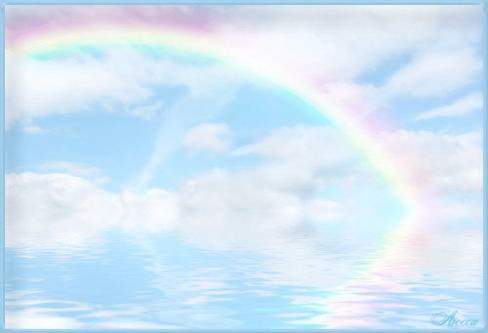 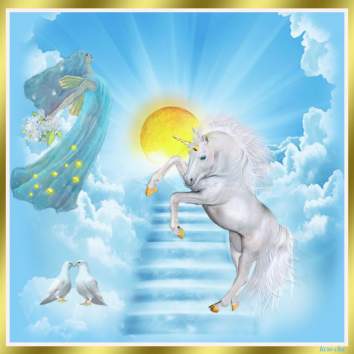 В гостях
у сказки.
Сосина Ольга Петровна
Зав.библиотекой
Лицей №387, г. Санкт-Петербург
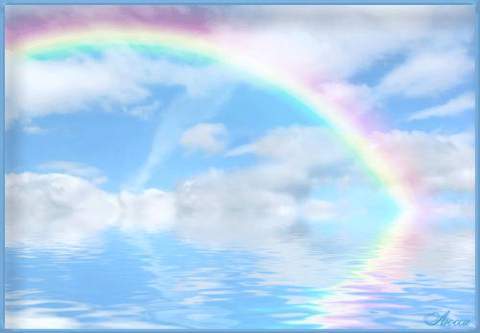 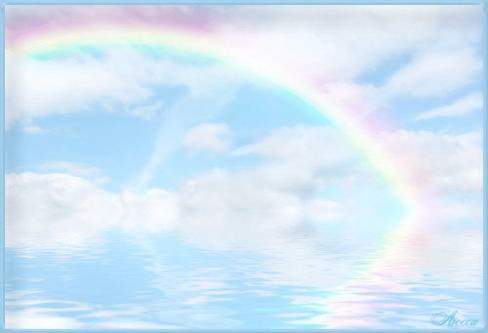 О чём-то скрипит половица,И спице опять не спится,Присев на кровати подушкиУже навострили ушки …И сразу меняются лица,Меняются звуки и краски ...Тихонько скрипит половица.По комнате ходит сказка ...
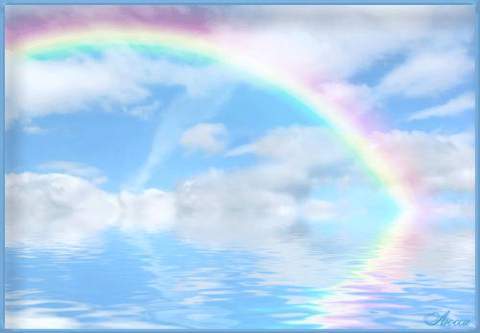 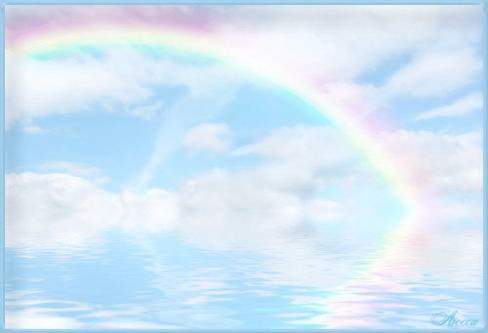 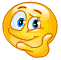 1 – Сказочные герои2 – Телеграммы3 – Доскажи имя литературного героя4 – Вопросы по сказкам5 -  Сказочные заклинания
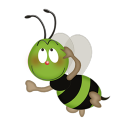 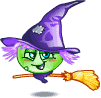 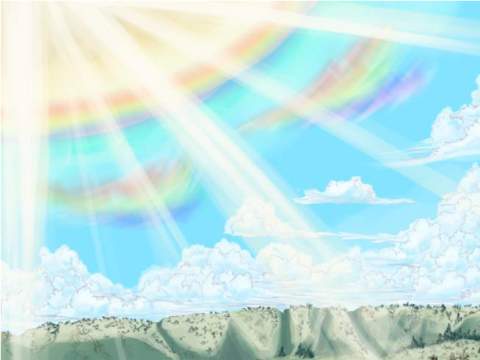 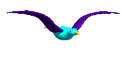 Отгадай героя
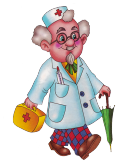 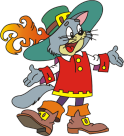 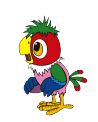 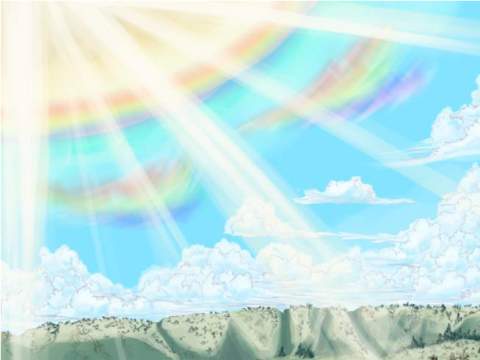 Многим долго неизвестный,
Стал он каждому дружком.
Всем по сказке интересной 
Мальчик – луковка знаком.
Очень просто и недлинно
Он зовётся  …
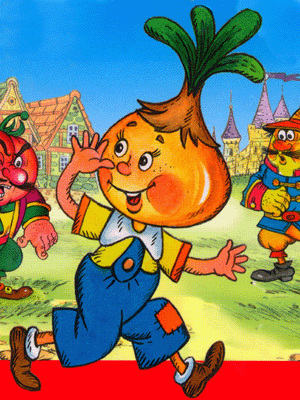 Чиполлино
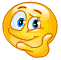 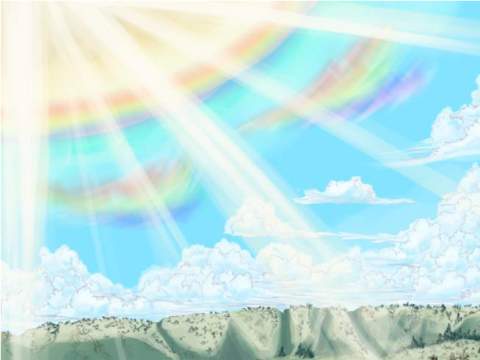 Я на балу никогда не бывала,
Чистила, мыла, варила и пряла –
Когда же случилось попасть мне на бал,
То голову принц от любви потерял,
А я башмачок потеряла тогда же.  
Кто я такая? Кто тут подскажет?
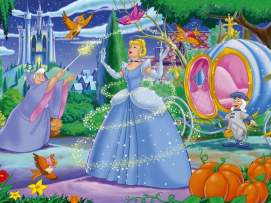 Золушка
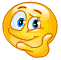 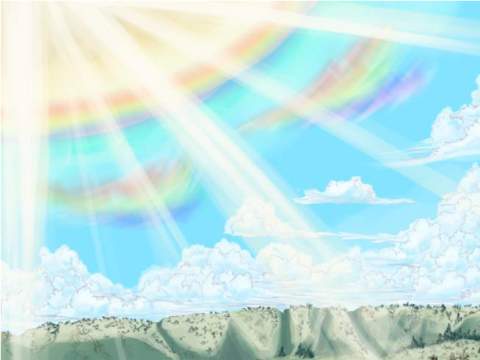 Он весел и не злобен.
Этот милый чудачок,
С ним хозяин, мальчик Робин,
И приятель – Пятачок.
Для него прогулка – праздник,
И на мёд особый нюх,
Это плюшевый проказник – 
Медвежонок …
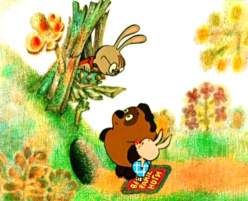 Винни-Пух
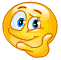 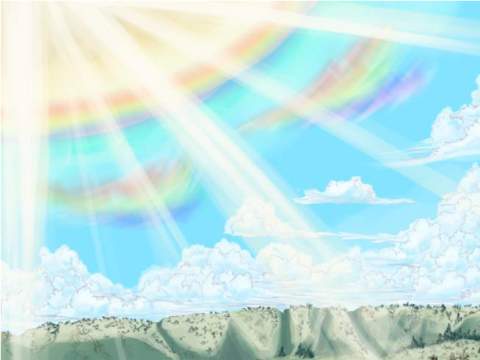 Он дружок зверям и детям,
Он – живое существо,
Но таких на целом свете
Больше нет ни одного.
Потому что он не птица,
Не тигрёнок, не лисица,
Не котёнок, не сурок.
Но заснята для кино
И известна всем давно
Эта милая мордашка, 
А зовётся …
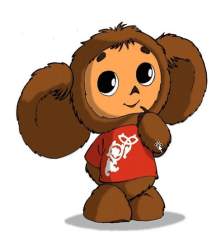 Чебурашка
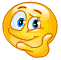 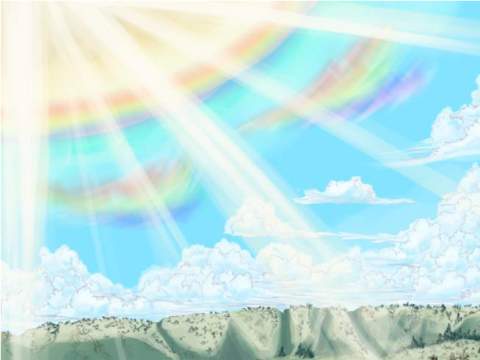 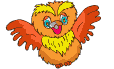 Угадайте, от кого телеграммы.
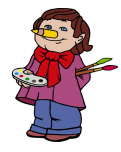 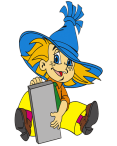 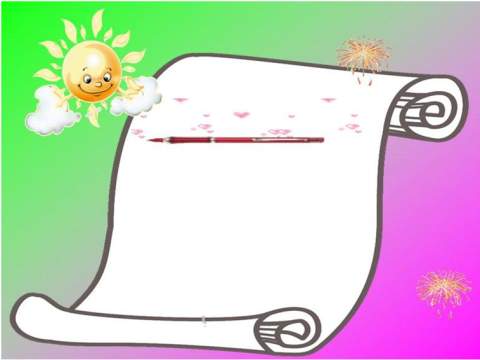 ТЕЛЕГРАММА
Спасите!   Нас съел серый волк ...
Козлята из сказки «Волк и семеро козлят».
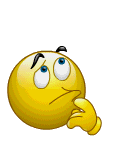 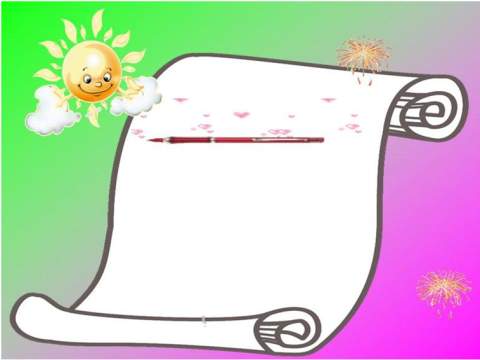 ТЕЛЕГРАММА
Очень расстроена. Нечаянно разбила яичко …
Мышка из сказки «Курочка ряба».
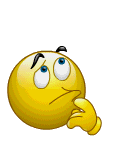 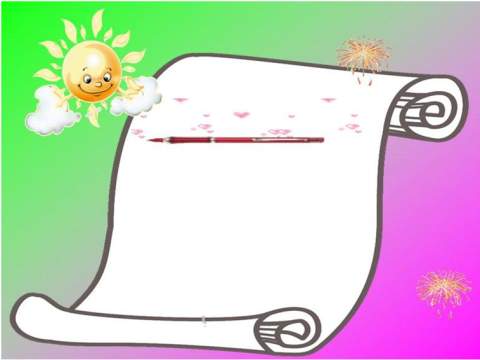 ТЕЛЕГРАММА
Прибыть на праздник не могу, от меня сбежали брюки.
Грязнуля из сказки «Мойдодыр».
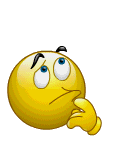 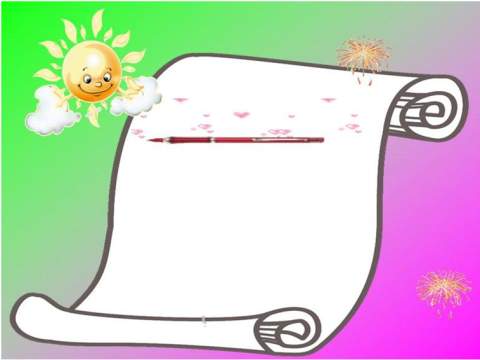 ТЕЛЕГРАММА
Пришлите, пожалуйста , капли.
Мы лягушками нынче объелись,
И у нас животы разболелись !!!
Цапли из сказки «Телефон».
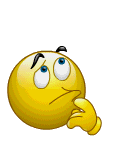 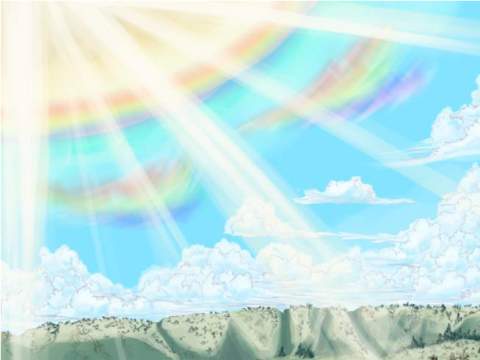 Доскажи имя литературного героя.
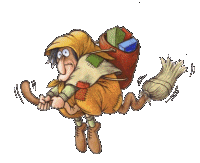 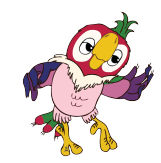 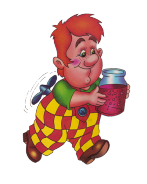 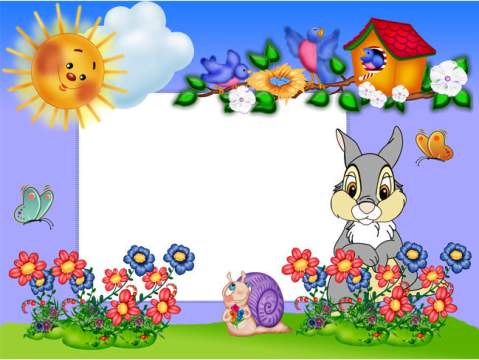 Домовёнок
Баба
Дядя
Кузя
Яга
Фёдор
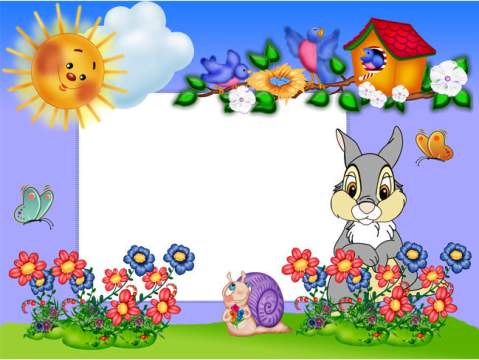 Почтальон
Крокодил
Иванушка
Печкин
Гена
Дурачок
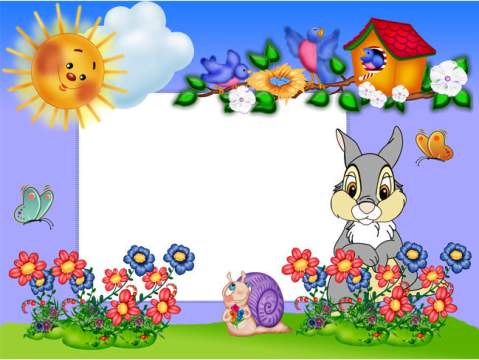 Кощей
Железный
Муха
Бессмертный
Дровосек
Цокотуха
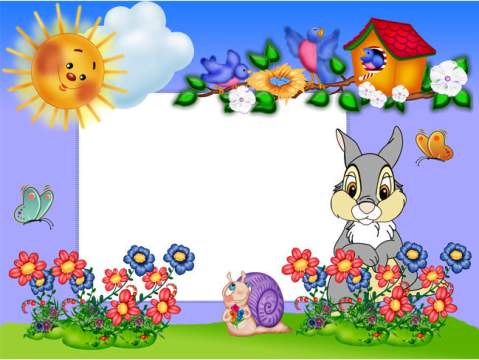 Пёс
Черепаха
Красная
Шарик
Тортила
Шапочка
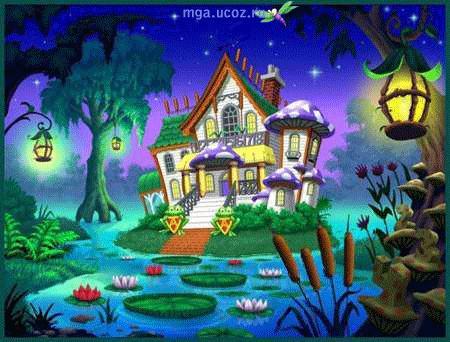 Вопросы из сказок
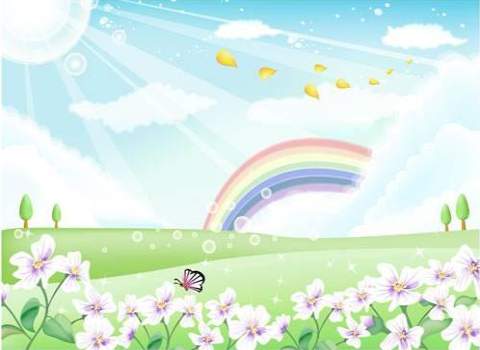 На каком балу по счёту Золушка потеряла свою туфельку?
На втором.
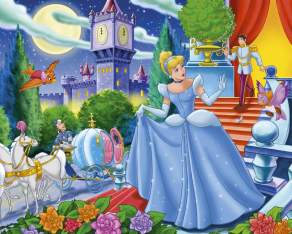 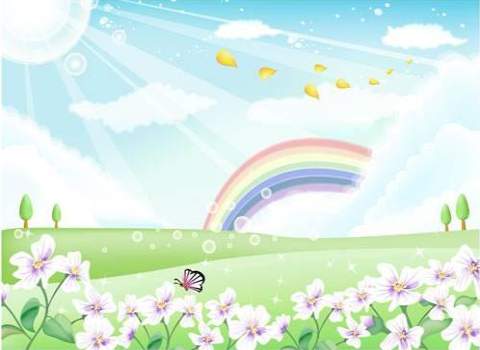 Кто был обманут в стране дураков?
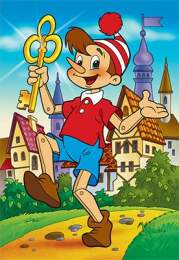 Буратино.
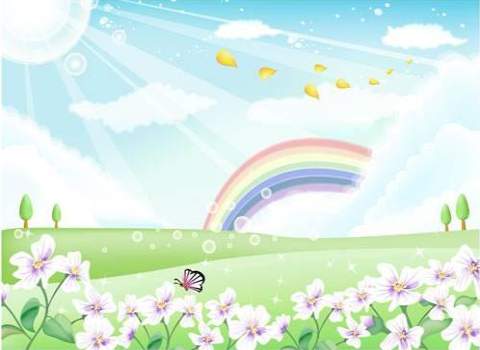 Девочка, которая попала в Страну чудес и в Зазеркалье?
Алиса.
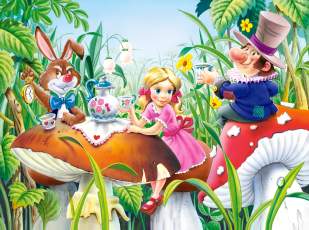 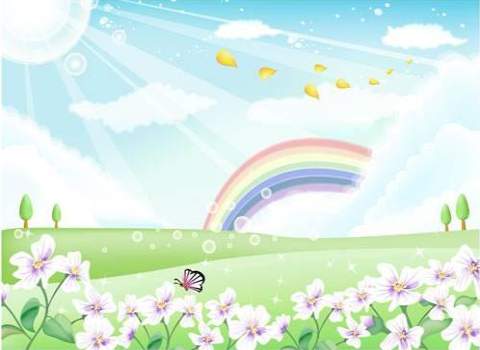 Где хранилась смерть Кощея Бессмертного?
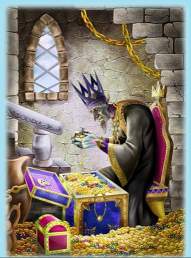 На конце иглы в яйце.
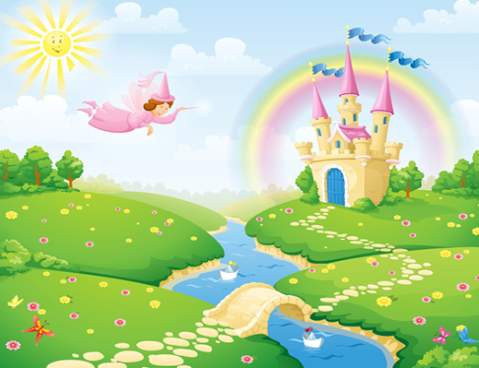 Сказочные заклинания
Какие слова надо произнести, чтобы:
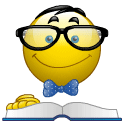 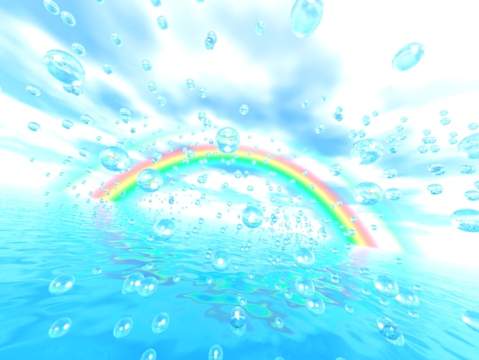 Вызвать Сивку-бурку.
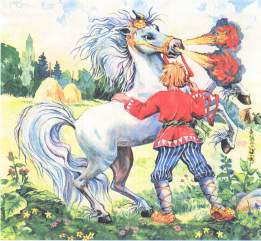 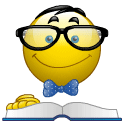 «Сивка-бурка, 
Вещий каурка, 
Встань передо мной.
Как лист перед травой.»
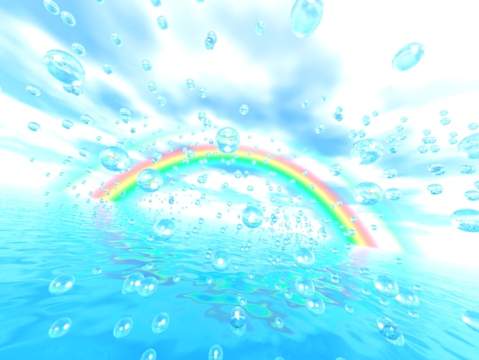 Вместе с Али-Бабой открыть 
дверь  в пещеру с сокровищами.
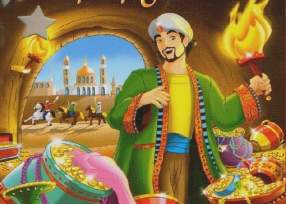 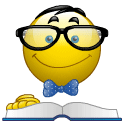 «Сим-сим, открой дверь!»
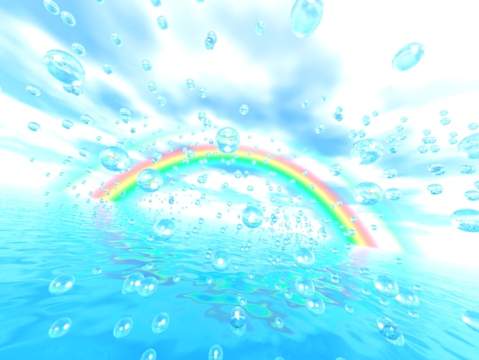 Сварить кашу в волшебном горшочке.
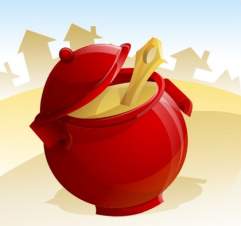 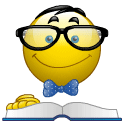 «Раз, два, три, горшочек, вари.»
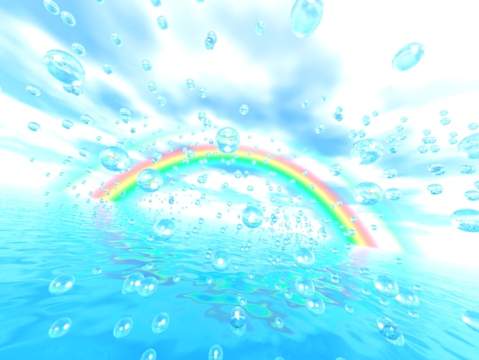 Исполнить повеление волшебной щуки.
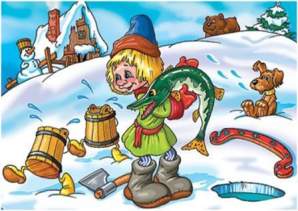 «По щучьему велению, по моему хотению.»
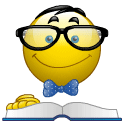 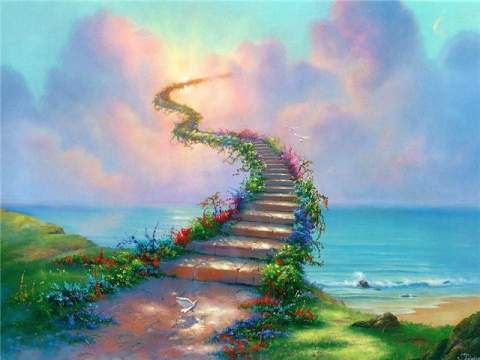 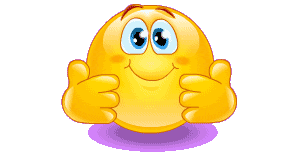 МОЛОДЦЫ
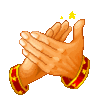 В каждой сказке есть намёк,
 добрым молодцам - урок.
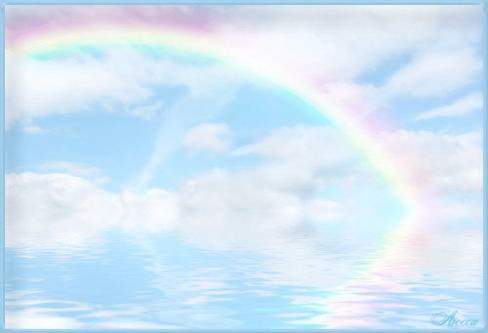 Источники
Агапова И.А.  / И.А. Агапова, М.А. Давыдова 30 литературных вечеров, конкурсов, викторин. – М.: АКВАРИУМ, 2002. -224 с.
Максимова Т.Н. Интеллектуальный марафон. 1-4 классы / Т.Н. Максимова. – М. : ВАКО, 2009. - 206 с.
http://www.free-lance.ru/users/salllka/viewproj.php?prjid=2019281
http://www.stihi.ru/2010/11/08/3313
http://www.ivanpobeda.com
http://www.present-m.ru
http://adamsnotes.net/?p=3433
http://jpuz.ru/puzzle_go.asp?id=12482
http://novigodpozdrav.ru/shablony-dlya-shkolnoi-gazety.html
http://mga.ucoz.ru
http://poiskm.ru/song/389356
http://allfreed.ru/vektornyjj-klipart/3454-sbornik-krasivih-v-ktornih-fonov.html
http://powerclip.ru/uploads/photos/2054.jpg
http://www.liveinternet.ru/users
http://forumsmile.ru/pic24136.html
http://foto.radikal.ru/
http://www.friendland.biz/t1075-topic
http://www.art-wall.ru/index.php?id=1264&e
http://mitehanova.ucoz.ru/publ/masterskaja_uchitelja/